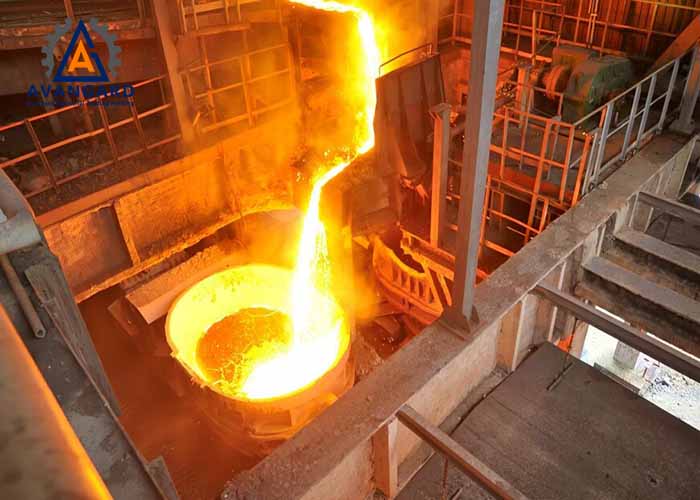 نکاتی در مورد آموزش ریخته گری چدن
نکاتی در مورد آموزش ریخته گری چدن
ریخته گری چدن به عنوان یکی از پایه ای ترین فرآیندهای تولید قطعات صنعتی، نقش بسیار مهمی در صنایع مختلف از جمله معدن، سنگ شکن و راهسازی، خودروسازی و ماشین آلات سنگین ایفا می کند. در این فرآیند، فلز چدن پس از ذوب شدن (Melting) در دمای مناسب، در قالب هایی با طراحی خاص (Mold Design) ریخته می شود تا پس از انجماد (Solidification)، به شکل نهایی مورد نظر برسد. آموزش ریخته گری چدن نه تنها برای فعالان حوزه ریخته گری و متالورژی اهمیت دارد، بلکه برای مهندسان طراح، تکنسین های تولید و متخصصین کنترل کیفیت نیز حیاتی است. درک صحیح مفاهیمی چون ترکیب شیمیایی آلیاژ (Alloy Composition)، کنترل دما و زمان ریختگی، تحلیل عیوب ریخته گری (Casting Defects) و نحوه سرد شدن قطعه از جمله نکات کلیدی در آموزش این فرایند است. آشنایی با انواع چدن  ها مانند چدن خاکستری (Gray Cast Iron)، چدن داکتیل (Ductile Iron) و چدن سفید (White Cast Iron) نیز بخشی جدایی ناپذیر از این آموزش هاست. اگر به دنبال یادگیری اصولی ریخته گری چدن، افزایش دقت ساخت قطعات، کاهش ضایعات تولید و درک بهتر از فرآیندهای صنعتی هستید، این مقاله راهنمایی جامع برای شما خواهد بود.
مهندسین شرکت آوانگارد، فارغ التحصیل از دانشگاه های برتر ایران و کانادا، با بیش از دو دهه تجربه تخصصی در ریخته گری انواع فلزات، آماده همکاری و ارائه مشاوره صفر تا صد در تمامی مراحل ریخته گری از آموزش تا تولید بوده و در کنار ریخته گران محترم، امکان عقد قراردادهای حرفه ای را فراهم می نمایند، که شما صنعتگران محترم همین حالا می توانید با کارشناسان ما در ارتباط باشید و از خدمات آوانگارد بهره مند شوید.
چدن چیست؟
چدن (Cast Iron) یک آلیاژ آهنی پرکاربرد و اساسی در صنایع ریخته گری و ساخت قطعات صنعتی است که به طور معمول از ترکیب حدود ۲ تا ۴ درصد کربن (Carbon)، ۱ تا ۳ درصد سیلیسیم (Silicon) و مقادیری منگنز (Manganese)، گوگرد (Sulfur) و فسفر (Phosphorus) تشکیل شده است. این آلیاژ از طریق ذوب سنگ آهن در کوره بلند (Blast Furnace) و طی فرآیندهایی نظیر تصفیه و آلیاژسازی به دست می آید. چدن به دلیل داشتن نقطه ذوب پایین تر نسبت به فولاد و روان ریزی بالا (Fluidity)، انتخابی ایده آل برای فرآیند ریخته گری قطعات پیچیده و بزرگ محسوب می شود. مقاومت بالا در برابر سایش، خوردگی و ارتعاشات مکانیکی، چدن را در ساخت قطعاتی مانند پوسته پمپ، دیسک ترمز، پایه  ماشین آلات، قطعات موتور و حتی تجهیزات معادن شن و ماسه به گزینه ای برتر تبدیل کرده است. انواع مختلف چدن مانند ، چدن نایهارد، چدن خاکستری (Gray Cast Iron)، چدن داکتیل (Ductile Iron) ، چدن پرکروم  و  چدن سفید (White Cast Iron) هر کدام ویژگی ها و کاربردهای خاص خود را دارند. آشنایی با ساختار میکروسکوپی چدن، ویژگی های مکانیکی آن و روش های تولید، گامی اساسی در یادگیری اصول مهندسی مواد و ریخته گری صنعتی به شمار می آید.
منظور از ریخته گری چدن چیست؟
ریخته گری چدن (Cast Iron Casting) یکی از رایج ترین و پرکاربردترین روش های شکل دهی فلزات در صنایع سنگین و سبک است که طی آن، چدن مذاب (Molten Cast Iron) به درون قالبی از پیش طراحی شده (Mold) ریخته می شود تا پس از سرد شدن و انجماد، قطعه ای با فرم دلخواه تولید گردد. این فرآیند ریختگی شامل مراحلی نظیر آماده سازی آلیاژ چدن، ذوب در کوره مناسب مانند کوره القایی یا بلند (Induction Furnace / Blast Furnace)، تخلیه مذاب در داخل قالب و در نهایت جداسازی قطعه از داخل قالب است. چدن به دلیل قابلیت ریخته گری بالا، مقاومت در برابر سایش و قیمت مناسب، گزینه ای ایده آل برای تولید قطعاتی همچون پوسته موتور، دیسک ترمز، قطعات ماشین آلات معدنی و صنعتی اعم از قطعات سنگ شکن ضربه ای،  قطعات ماسه ساز ، قطعات سنگ شکن فکی ، قطعات سنگ شکن هیدروکن و ... محسوب می شود. ریخته گری چدن، زیرشاخه ای مهم از مهندسی مواد (Materials Engineering) و متالورژی محسوب می شود که شناخت آن برای طراحان و فعالان حوزه تولید قطعات فلزی بسیار ضروری است.
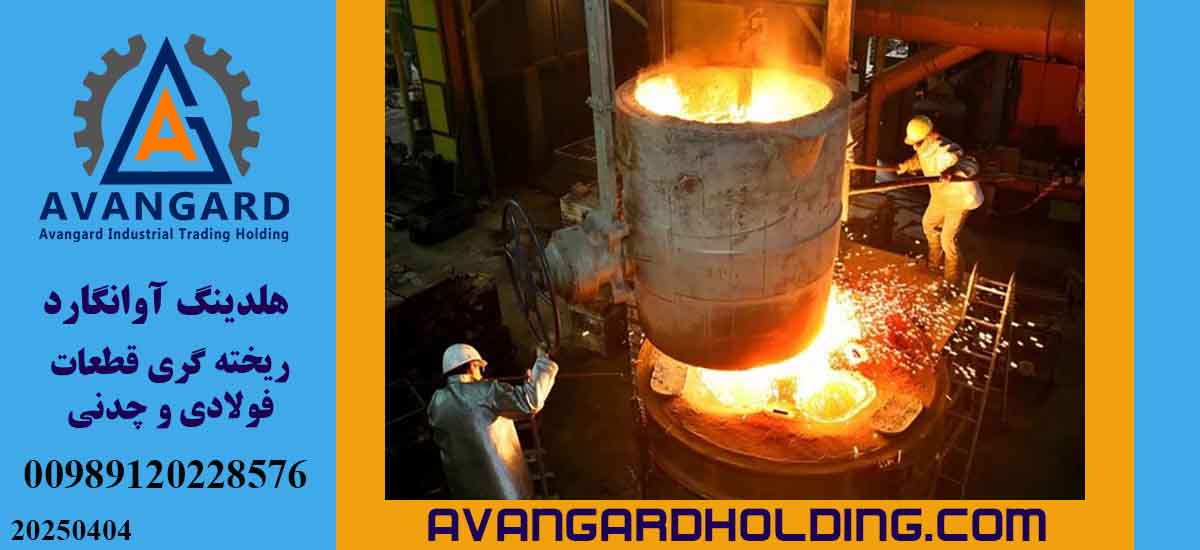 چرا قطعات چدنی را ریخته گری می کنند؟
یکی از اصلی ترین دلایل ریخته گری قطعات چدنی (Cast Iron Parts Casting)، ویژگی های مکانیکی خاص این آلیاژ است. چدن به دلیل ساختار بلورین خود، دارای انعطاف پذیری پایین و شکنندگی بالاست (Brittleness)، بنابراین فرآیندهایی مانند فورج (Forging) یا نورد (Rolling) برای شکل دهی آن مناسب نیستند. از طرفی دیگر، آلیاژ چدن دارای سیالیت بالا (High Fluidity) در حالت مذاب است که آن را برای ریختگری قطعات پیچیده با شکل هندسه های خاص، ایده آل می سازد. استفاده از قالب های دقیق (Precision Molds) در ریخته گری چدن، امکان تولید انبوه قطعات با دقت بالا و تکرارپذیری را فراهم می کند. به همین دلیل، ساخت قطعاتی مانند بدنه پمپ، پایه ماشین آلات صنعتی، پوسته موتور، دیسک ترمز و قطعات ماشین آلات سنگین معمولاً از طریق ریخته گری انجام می گیرد که در مقاله ریخته گری چیست؟  بشکل کامل به ان پرداخته ایم. فرآیند ریخته گری چدن همچنین باعث کاهش هزینه تولید، افزایش راندمان ساخت و بهبود خواص نهایی قطعه می شود که همه این عوامل، دلایلی منطقی برای انتخاب این روش هستند.
 
آشنایی با روش های متداول ریخته گری چدن در صنعت
در فرآیند ریخته گری چدن (Cast Iron Casting)، همانند سایر فلزات در صنعت، از چندین روش متداول و همچنین کاربردی استفاده می شود که هر یک بسته به نوع قطعه، پیچیدگی  شکل هندسی و خواص نهایی مورد انتظار انتخاب می گردند. در این بخش از مقاله، قصد داریم رایج ترین روش های ریخته گری چدن را معرفی و بررسی کنیم تا درک دقیق تری از مراحل تولید قطعات چدنی در صنعت ریخته گری به دست آورید.
روش های ریخته گری چدن
ریخته گری چدن یکی از فرآیندهای اصلی تولید قطعات فلزی است که برای ساخت قطعات پیچیده و با ابعاد مختلف از آن استفاده می شود. این روش ها بر اساس نوع چدن و ویژگی های محصول نهایی انتخاب می شوند. در اینجا به بررسی چندین روش رایج ریخته گری چدن می پردازیم.
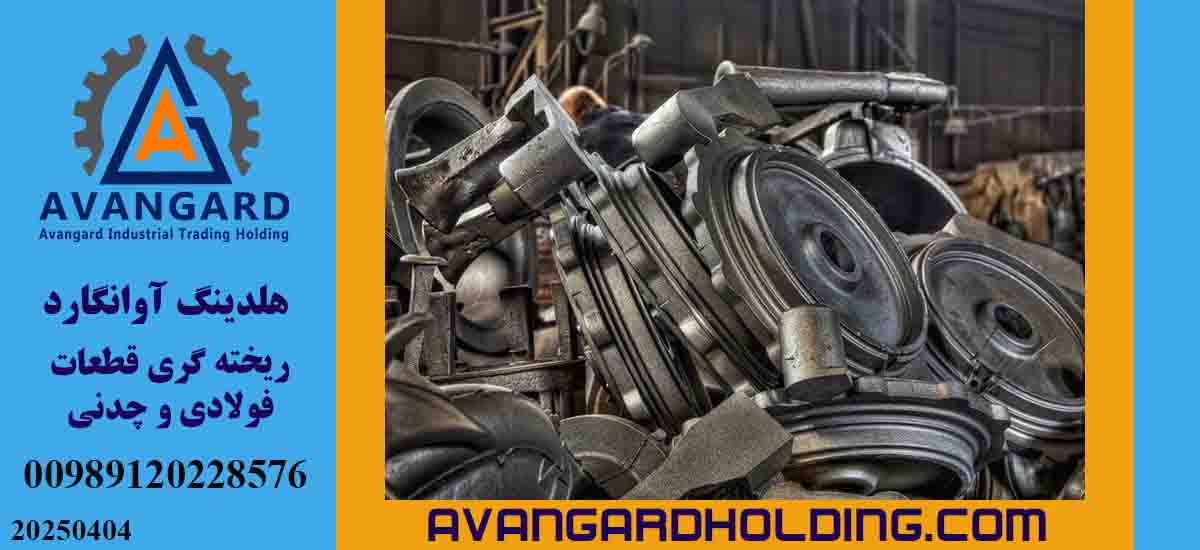 ریختگری چدن با قالب ماسه ای (Sand Casting)
تعریف:ریخته گری چدن با قالب ماسه ای یک فرایند پرکاربرد و کم هزینه است که به عنوان یکی از قدیمی ترین روش های ریخته گری شناخته می شود. در این روش، قالب از جنس ماسه ساخته می شود که می تواند ماسه تر، ماسه CO2 یا ماسه فوران باشد. اما معمولا از ماسه CO2 برای ریخته گری چدن استفاده می شود.
روش کار:در این روش، مدل مورد نظر از قبل ساخته شده و داخل قالب ماسه ای قرار می گیرد. پس از فشرده کردن ماسه اطراف مدل، طرح آن در ماسه شکل می گیرد. سپس مواد مذاب وارد قالب می شوند تا قطعه نهایی شکل گیرد. برای این کار، از شبکه راهگاهی (Gating System) استفاده می شود تا مواد مذاب به طور یکنواخت به داخل قالب هدایت شوند.
کاربرد:این روش در صنایع مختلفی به کار می رود، از جمله:
قطعات خودروسازی
در ساخت قطعات دستگاه سنگ شکن
تجهیزات صنعتی
قطعات ماشین آلات معدن و صنایع شن و ماسه
قطعات تجهیزات الکترونیکی
در ساخت برخی لوازم یدکی سنگ شکن
مزایا:
هزینه های تولید پایین
انعطاف پذیری در طراحی و ابعاد قطعات
امکان تولید قطعات پیچیده و با ابعاد مختلف
معایب:
دقت ابعادی پایین تر نسبت به سایر روش ها
سطح ناصاف و نیاز به عملیات پرداخت پس از تولید
وابستگی به کیفیت اجرای فرآیند
ریختگری چدن با روش ریخته گری دقیق (Investment Casting)
تعریف:ریخته گری دقیق که به نام ریخته گری مومی نیز شناخته می شود، یکی از روش های پیشرفته و دقیق است که برای تولید قطعات پیچیده با دیواره های نازک و جزئیات بالا به کار می رود. این روش اغلب در صنایع خاص مانند هوافضا، پزشکی و نظامی استفاده می شود.
روش کار:در ابتدا، یک الگوی مومی ساخته شده و سپس با پوشش های نسوز، قالبی برای ریخته گری ایجاد می شود. این الگوی مومی پس از آنکه در قالب قرار گرفت، در یک فرآیند خاص ذوب شده و از بین می رود، و فضای خالی ایجاد شده با مواد مذاب پر می شود. این فرآیند دقت بالایی را در تولید قطعات فراهم می کند.
کاربرد:
صنایع هوافضا
تجهیزات پزشکی
قطعات دقیق برای صنایع نظامی
مزایا:
دقت ابعادی بالا و کیفیت سطح عالی
امکان تولید قطعات پیچیده و ظریف
بدون ایجاد خط جدایش یا رگه های مذاب
معایب:
هزینه بالای ساخت قالب و نیروی کار
محدودیت در اندازه قطعات تولیدی (معمولاً از ۳ گرم تا ۵ کیلوگرم)
ریخته گری چدن به روش لاست فوم (Lost-Foam Casting)
تعریف:ریخته گری چدن به روش لاست فوم یک فرآیند جدیدتر است که در آن به جای موم از فوم پلی استایرن استفاده می شود. این روش مشابه ریخته گری دقیق است، اما از فوم استفاده می شود که به سرعت بخار شده و از بین می رود.
روش کار:الگوی فوم از جنس پلی استایرن ساخته می شود و سپس با یک (پوشان) پوشش نسوز پوشانده می شود. این الگو پس از خشک شدن در ماسه قرار می گیرد. بعد از آنکه فلز مذاب به قالب وارد می شود، فوم تبخیر شده و فضای آن پر می شود.
کاربرد:
تولید قطعات با پیچیدگی بالا
قطعات ماشین آلات کشاورزی
تجهیزات صنعت راه آهن
مزایا:
دقت بالا و هزینه تولید کمتر نسبت به ریخته گری دقیق
امکان تولید قطعات پیچیده و با دقت بالا
کاهش ضایعات و کاهش هزینه تمام شده
معایب:
آسیب پذیری بالای الگوی فوم
تخلخل در ریخته گری به دلیل تبخیر فوم
ریخته گری چدن با قالب دائم (Die Casting)
تعریف:در این روش از قالب های دائمی (معمولاً فلزی یا گرافیتی) استفاده می شود که عمر طولانی دارند. این روش معمولاً برای تولید قطعات با ضخامت یکنواخت و تعداد زیاد به کار می رود.
روش کار:در ریخته گری با قالب دائم، مواد مذاب تحت فشار بالا وارد قالب می شود و پس از انجماد قطعه تولید می شود. این فرآیند معمولاً برای تولید قطعاتی که کیفیت سطح بالا و دقت ابعادی بالا می طلبند، استفاده می شود.
کاربرد:
قطعات خودروسازی
صنایع ماشین و قالب 
قطعات پیچیده با دقت بالا
صنایع نفت و گاز
مزایا:
تولید سریع و اقتصادی در تعداد زیاد
دقت ابعادی بالا و کیفیت سطح خوب
معایب:
نیاز به سرمایه گذاری اولیه بالا
محدودیت در تولید قطعات با ابعاد بسیار بزرگ
ریخته گری چدن به روش ریخته گری گریز از مرکز (Centrifugal Casting)
تعریف: ریخته گری گریز از مرکز یک روش خاص است که در آن قالب به سرعت می چرخد و نیروی گریز از مرکز برای توزیع مواد مذاب به دیواره های قالب استفاده می شود. این روش عمدتاً برای تولید قطعات لوله ای و استوانه ای به کار می رود.
روش کار: در این فرآیند، قالب فلزی یا گرافیتی به طور عمودی در حال چرخش است و فلز مذاب به داخل قالب پر می شود. نیروی گریز از مرکز موجب می شود که مواد مذاب به طور یکنواخت و به عمق قالب رفته و لایه های خارجی به طور متمرکز تر و محکم تر شوند. این روش بیشتر برای تولید لوله های چدنی، سیلندرها و رینگ های چدنی کاربرد دارد.
کاربرد:
لوله های چدنی
رینگ ها و سیلندرهای موتور
قطعات با دیواره ضخیم و استوانه ای
مزایا:
یکنواختی بالای توزیع مواد
کاهش تخلخل در قطعات
امکان تولید قطعات با کیفیت سطحی عالی
معایب:
مناسب برای تولید قطعات با اشکال خاص
نیاز به تجهیزات گریز از مرکز گران قیمت
محدودیت در ابعاد و اندازه قطعات
ریخته گری چدن به روش ریخته گری در خلاء (Vacuum Casting)
تعریف: ریخته گری در خلاء فرآیندی است که در آن مواد مذاب در یک محیط خلاء ریخته می شوند تا از انجماد سریع تر و از بین رفتن گازهای موجود در مواد جلوگیری شود. این روش معمولاً برای قطعاتی که نیاز به ویژگی های خاصی مانند مقاومت بالا به دما و فشار دارند، استفاده می شود.
روش کار: در این روش، قالب تحت فشار منفی یا خلاء قرار می گیرد و مواد مذاب وارد قالب می شوند. این شرایط باعث می شود که هیچ گازی در قالب باقی نماند و قطعه نهایی با ویژگی های فیزیکی و مکانیکی بالا تولید شود. این روش بیشتر در صنایع حساس مانند هوافضا و پزشکی کاربرد دارد.
کاربرد:
قطعات صنعتی حساس به فشار
قطعات هوافضا و هواپیما
تجهیزات پزشکی
مزایا:
کیفیت بالای قطعات و کاهش گازهای حبس شده در قطعه
افزایش دقت ابعادی
سطح صاف تر و مقاوم تر نسبت به سایر روش ها
معایب:
هزینه های بالای تولید
نیاز به تجهیزات پیشرفته و پرهزینه
محدودیت در اندازه قطعات
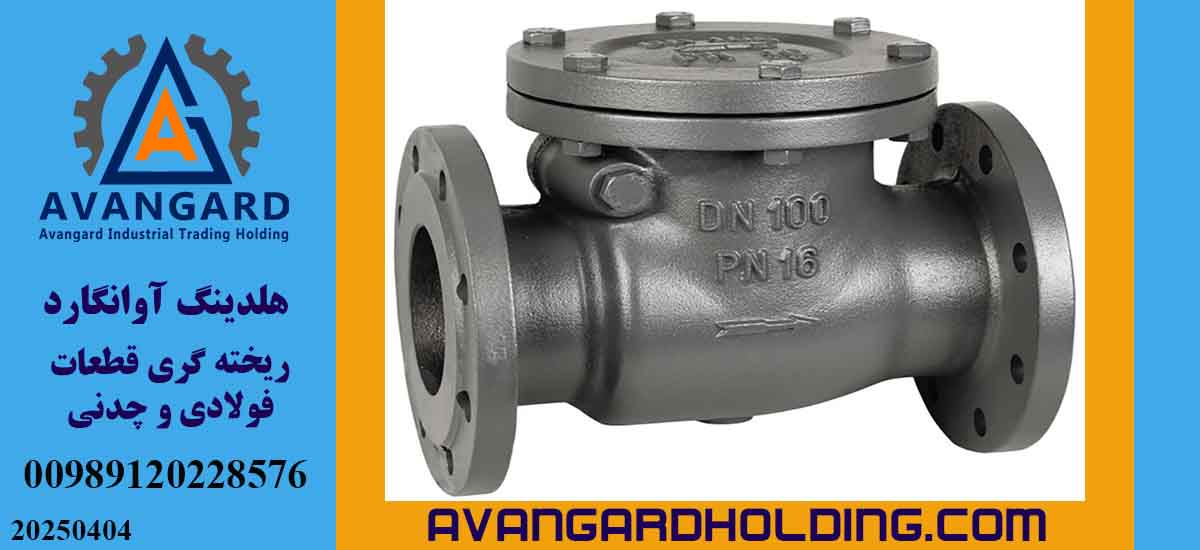 ریخته گری چدن به روش ریخته گری با قالب پوسته ای (Shell Mold Casting)
تعریف: ریخته گری با قالب پوسته ای یکی از روش های پیشرفته ریخته گری است که در آن از یک قالب موقت استفاده می شود که با پوشش نسوز مخصوص پوشانده می شود. این روش دقت بالایی در تولید قطعات پیچیده دارد و بیشتر در تولید قطعات دقیق و با جزئیات زیاد کاربرد دارد.
روش کار: در این فرآیند، ابتدا مدل قطعه از جنس فلز یا پلاستیک در واحد مدلسازی ساخته می شود. سپس، این مدل به یک لایه نسوز و مقاوم پوشانده می شود. این پوشش به تدریج ضخیم تر می شود تا قالبی مستحکم و مقاوم در برابر دمای بالا ایجاد کند. سپس قالب گرم می شود و مواد مذاب به داخل آن ریخته می شود. بعد از سرد شدن و انجماد، قالب برداشته می شود و قطعه نهایی به دست می آید.
کاربرد:
قطعات دقیق با جزئیات بالا
قطعات هوافضا و پزشکی
ابزارآلات صنعتی و قطعات پیچیده
مزایا:
دقت بالا در ابعاد قطعه
امکان تولید قطعات با جزئیات دقیق
کیفیت سطحی عالی و پرداخت کم
معایب:
هزینه بالای تولید
نیاز به زمان بیشتری برای ساخت قالب
ریخته گری چدن به روش ریخته گری تحت فشار (Pressure Die Casting)
تعریف: ریخته گری تحت فشار روشی است که در آن فلز مذاب تحت فشار بالا وارد قالب می شود تا از دقت بالا و سرعت تولید قطعات اطمینان حاصل شود. این روش معمولاً برای تولید قطعات فلزی دقیق و با ضخامت کم استفاده می شود.
روش کار: در این فرآیند، فلز مذاب با فشار بسیار بالا وارد قالب می شود. این فشار موجب می شود که فلز به طور یکنواخت در تمامی بخش های قالب پر شده و قطعه نهایی با دقت بالایی شکل گیرد. این روش به ویژه برای تولید قطعات با تیراژ بالا و هزینه پایین مفید است.
کاربرد:
قطعات خودرو
قطعات الکترونیکی
قطعات ماشین آلات صنعتی
مزایا:
سرعت بالا در تولید
دقت ابعادی بالا و کیفیت سطح خوب
امکان تولید قطعات با ضخامت کم
معایب:
نیاز به تجهیزات گران قیمت
مناسب برای قطعات با طراحی ساده
محدودیت در اندازه و نوع قطعات
ریخته گری چدن به روش ریخته گری داغ (Hot Chamber Die Casting)
تعریف: ریخته گری داغ یک نوع خاص از ریخته گری تحت فشار است که در آن دستگاه ریخته گری و محفظه مذاب همیشه در دمای بالا نگه داشته می شود. این روش برای فلزات غیرآهنی مانند آلومینیوم و روی مناسب تر است، اما در موارد خاصی برای چدن نیز استفاده می شود.
روش کار: در این روش، محفظه مذاب و قالب در دمای بالا نگه داشته می شوند و مواد مذاب تحت فشار به داخل قالب هدایت می شود. این فرآیند به طور ویژه برای تولید قطعات با جزئیات بالا و تولید در حجم زیاد کاربرد دارد.
کاربرد:
قطعات آلومینیومی و رویی
قطعات خودرو
قطعات الکترونیکی
مزایا:
سرعت بالا در تولید
دقت ابعادی بالا
مناسب برای تولید قطعات با ضخامت کم
معایب:
هزینه بالا برای تجهیزات
محدودیت در تولید قطعات چدنی
ریخته گری چدن به روش ریخته گری با قالب گرافیتی (Graphite Mold Casting)
تعریف: در این روش، از قالب های گرافیتی برای ریخته گری استفاده می شود. گرافیت به دلیل خصوصیات گرمایی و توانایی مقاومت در برابر دمای بالا انتخاب می شود. این روش معمولاً برای تولید قطعات کوچک و دقیق مناسب است.
روش کار: در این فرآیند، مواد مذاب به داخل قالب گرافیتی ریخته می شود و به دلیل رسانایی حرارتی بالای گرافیت، دما به سرعت کاهش می یابد و قطعه نهایی شکل می گیرد.
کاربرد:
قطعات الکترونیکی دقیق
قطعات صنعتی با جزئیات بالا
قطعات آزمایشگاهی
مزایا:
کیفیت بالا و دقت ابعادی عالی
هزینه پایین برای تولید قطعات کوچک
معایب:
محدودیت در اندازه قطعات
استفاده محدود در برخی فلزات خاص
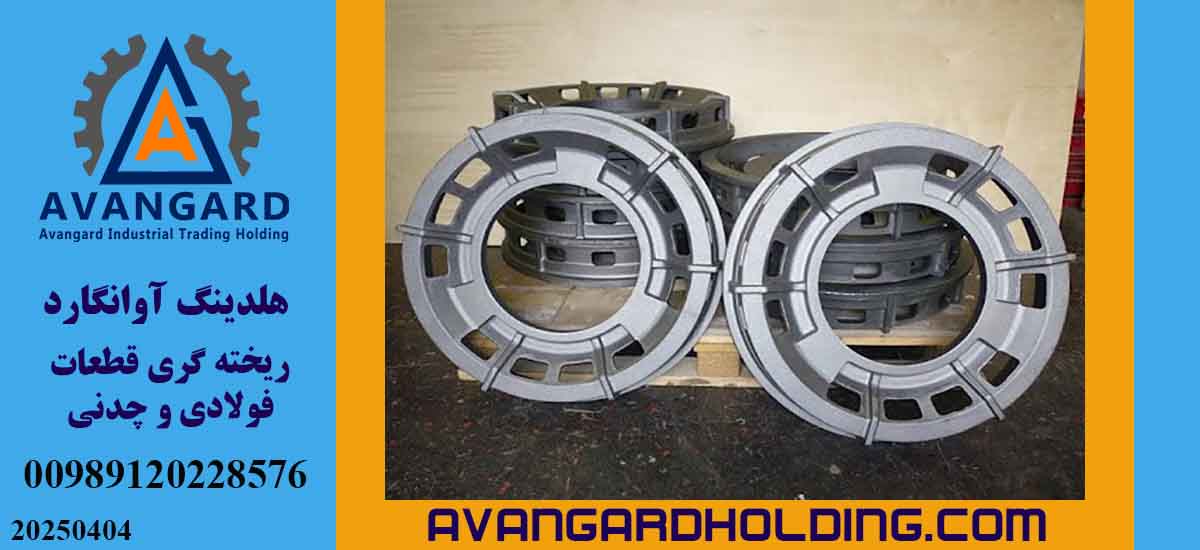 کدام روش ریخته گری چدن در ایران پرکاربردتر است؟
در میان روش های مختلف ریخته گری چدن که ذکر شد، کارگاه های ریخته گری در ایران عمدتاً از دو روش «قالب ماسه ای» و «لاست فوم» استفاده می کنند. در نهایت، می توان گفت که محبوب ترین روش ریخته گری چدن در ایران، ریخته گری چدن در قالب های ماسه ای است.
انتخاب روش مناسب برای ریخته گری به نیازها و ویژگی های قطعه ای که قرار است تولید شود بستگی دارد. هر یک از این روش ها مزایا و معایب خاص خود را دارند که باید با توجه به نوع قطعه و کاربرد آن انتخاب شوند. برای تولید قطعات پیچیده و دقیق، روش های ریخته گری دقیق و لاست فوم گزینه های بهتری هستند، در حالی که برای تولید قطعات با تیراژ بالا و هزینه کم، مانند قطعات سنگ شکن یا قطعات ناخن و زیر بندی  و ... ریخته گری در قالب ماسه ای و قالب دائم انتخاب های مناسب تری به شمار می آیند.
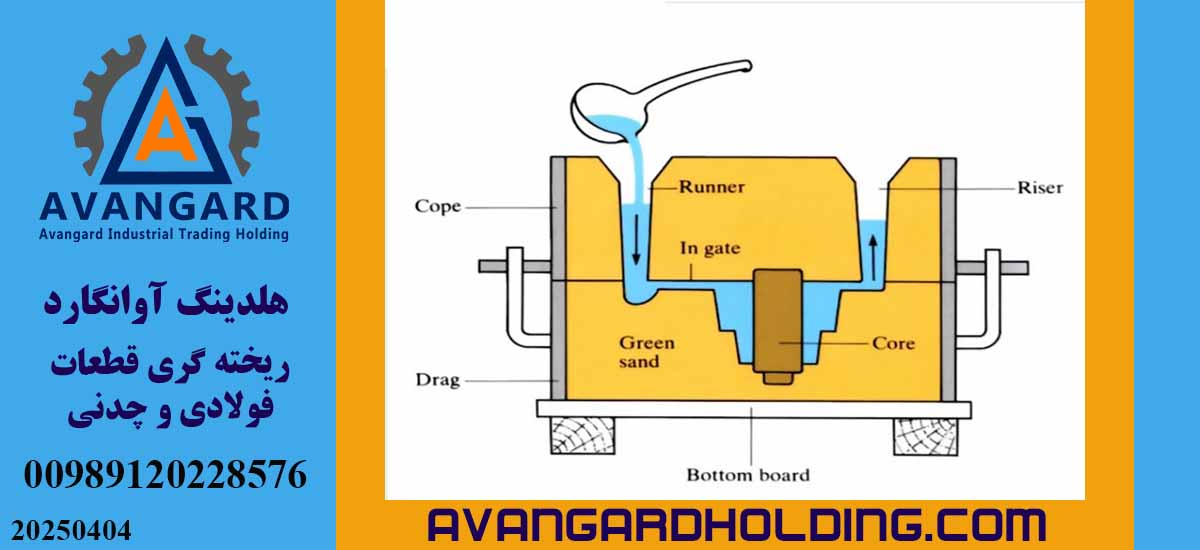 مراحل فرآیند ریخته گری چدن  
ریخته گری چدن یک فرآیند پیچیده است که در آن چدن مذاب به داخل قالب ها ریخته می شود تا پس از سرد شدن، به شکل قطعات فلزی مورد نیاز درآید. این فرآیند با دقت و تجربه زیادی همراه است و شامل مراحل متعددی است که هر کدام نقش اساسی در تولید قطعات با کیفیت دارند. در ادامه، به بررسی مراحل مختلف ریخته گری چدن و نکات مهم مربوط به هر مرحله پرداخته می شود.
انتخاب و آماده سازی مواد اولیه:اولین قدم در فرآیند ریخته گری چدن، انتخاب و آماده سازی مواد اولیه است. برای تولید چدن معمولاً از آهن خام و کربن ودر صورت نیاز از انواع فروآلیاژ استفاده می شود، که ترکیب آنها چدن را تشکیل می دهد. علاوه بر این، برای بهبود خواص مکانیکی چدن، ممکن است عناصر آلیاژی مانند سیلیس، منگنز و گوگرد به آن افزوده شوند. در این مرحله، کیفیت مواد اولیه اهمیت ویژه ای دارد و باید مواد به طور دقیق انتخاب شوند تا خواص فیزیکی و مکانیکی قطعه نهایی بهبود یابد.
ذوب کردن مواد اولیه:پس از آماده سازی مواد اولیه، چدن در کوره های ذوب مخصوص مانند کوره های القایی (Induction Furnace) یا کوره های قوس الکتریکی (Electric Arc Furnace) ذوب می شود. دمای ذوب باید به حدود ۱۲۰۰ درجه سانتی گراد برسد. در این مرحله، دقت در کنترل دما و زمان ذوب بسیار مهم است تا از هرگونه نقص در محصول نهایی جلوگیری شود. همچنین ممکن است جوانه زاهایی به مذاب اضافه شود تا به بهبود فرآیند انجماد کمک کند و از حفره های گازی جلوگیری شود.
تصفیه و خنثی سازی مذاب:پس از ذوب شدن مواد اولیه ریخته گری، چدن مایع نیاز به تصفیه دارد تا ترکیب شیمیایی آن بهینه شود. در این مرحله، مواد شیمیایی خاصی برای حذف ناخالصی ها و عناصر اضافی به مذاب افزوده می شوند. این عملیات موجب بهبود خواص چدن از جمله افزایش استحکام، کاهش ترک خوردگی و ارتقای کیفیت سطحی می شود.
طراحی قالب و قالب گیری:در این مرحله، قالب ها که معمولاً از جنس ماسه ای یا فلزی هستند، طراحی و ساخته می شوند. قالب ها باید به گونه ای باشند که بتوانند شکل نهایی قطعه را با دقت بالا ایجاد کنند. قالب های فلزی معمولاً برای قطعات ریخته گری بزرگ و پیچیده تر استفاده می شوند، در حالی که قالب های ماسه ای برای تولید قطعات ساده و با تعداد بالا مناسب هستند. سپس، چدن مذاب با دقت به داخل قالب ها ریخته می شود.
انجماد و سرد شدن:چدن مایع پس از ریخته گری به تدریج سرد می شود و به حالت جامد در می آید. سرعت و دقت در کنترل این فرآیند بسیار مهم است. انجماد باید به طور یکنواخت انجام شود تا از ایجاد تنش های داخلی و ترک خوردگی جلوگیری شود. در این مرحله، نوع قالب و شرایط محیطی نیز می تواند تأثیر زیادی بر سرعت و کیفیت انجماد داشته باشد.
خارج کردن قطعه از قالب:پس از انجماد، قطعه باید از قالب خارج شود. این کار ممکن است به طور دستی یا با استفاده از دستگاه های ویبراتور انجام شود. در صورتی که از قالب های فلزی استفاده شده باشد، فرآیند جدا کردن قطعه ممکن است نیاز به دقت بیشتری داشته باشد تا از آسیب به قطعه جلوگیری شود.
ماشین کاری و پرداخت:پس از خارج کردن قطعه از قالب، ممکن است نیاز به عملیات ماشین کاری و پرداخت برای دستیابی به ابعاد دقیق و سطح صاف باشد. این مرحله شامل فرآیندهایی مانند تراشکاری، فرزکاری، سایش و پرداخت است. این عملیات به ویژه در قطعاتی که نیاز به دقت ابعادی بالا دارند، از اهمیت ویژه ای برخوردار است.
عملیات حرارتی:یکی از مراحل کلیدی در فرآیند ریخته گری چدن، عملیات حرارتی است. این مرحله شامل فرآیندهایی است که به بهبود خواص مکانیکی و شیمیایی چدن کمک می کند. عملیات حرارتی معمولاً شامل گرم کردن قطعه تا دمای خاص و سپس سردکردن آن به روش های مختلف مانند آب کشی یا هواخنک است. این عملیات می تواند تأثیر زیادی بر استحکام، سختی و انعطاف پذیری قطعه نهایی داشته باشد.
بازرسی و کنترل کیفیت:مرحله نهایی فرآیند ریخته گری چدن، بازرسی و کنترل کیفیت است. در این مرحله، قطعه تولیدی مورد بررسی های دقیق قرار می گیرد تا از تطابق آن با استانداردهای کیفی اطمینان حاصل شود. آزمایش های مکانیکی، شیمیایی و بصری در این مرحله انجام می شود تا هرگونه نقص یا عیب در قطعه شناسایی و اصلاح گردد.
پوشش دهی و حفاظت:پس از تکمیل عملیات حرارتی و پرداخت، ممکن است قطعه نیاز به پوشش دهی یا محافظت در برابر خوردگی و سایش داشته باشد. این پوشش ها می توانند شامل رنگ های خاص، روکش های مقاوم به حرارت یا پوشش های ضد خوردگی باشند که باعث افزایش دوام قطعه در شرایط سخت می شوند.
نکات کلیدی در فرآیند ریخته گری چدن:
 
کنترل دمای ذوب و انجماددمای دقیق نقش مهمی در شکل گیری ساختار مناسب و جلوگیری از نقص های ریخته گری دارد.
طراحی اصولی قالبقالب باید بر اساس ویژگی های هندسی قطعه و فرآیند تولید طراحی شود تا جریان مذاب و پرشدگی قالب به خوبی انجام شود.
انجام عملیات حرارتیعملیات حرارتی باعث بهبود خواص مکانیکی مانند سختی، استحکام و مقاومت سایشی می شود.
کنترل کیفیت مستمربازرسی مداوم قطعات در طول فرآیند تولید به کاهش ضایعات و افزایش کیفیت محصول نهایی کمک می کند.
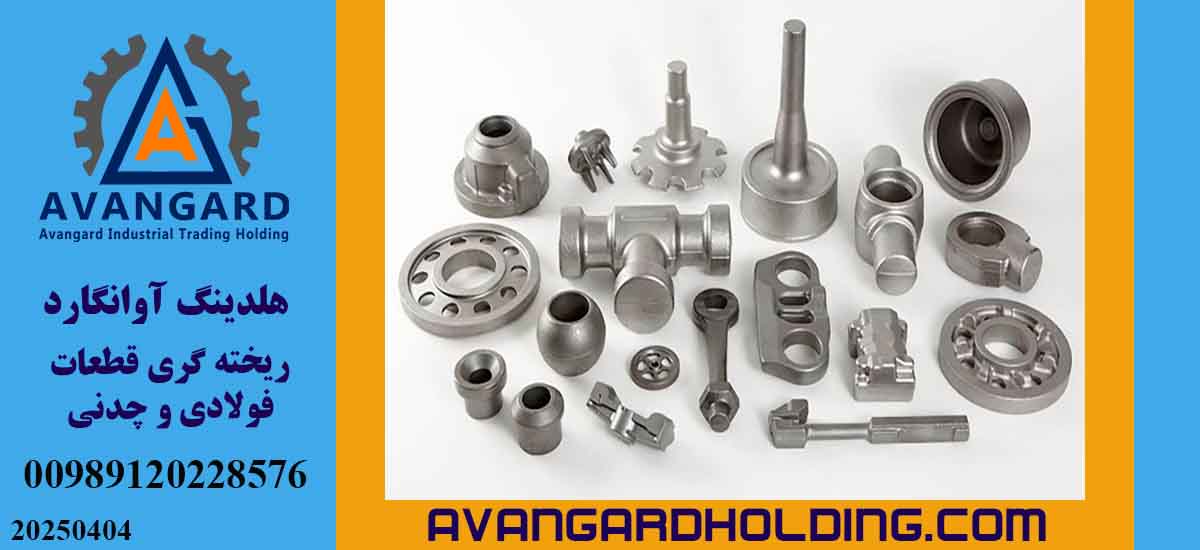 جمع بندی: چرا ریخته گری چدن را به اوانگارد بسپاریم؟
فرآیند ریخته گری چدن، به عنوان یکی از روش های کلیدی در تولید و ساخت قطعات صنعتی، به دلیل توانایی بالا در شکل دهی به قطعات ساده و پیچیده، همواره مورد توجه صنایع مختلف قرار داشته است. این فرآیند اگرچه انعطاف پذیر و دقیق است، اما نیاز به دانش تخصصی، تجربه بالا، تجهیزات مناسب و مهارت در طراحی قالب ها دارد. از همین رو، انتخاب مجموعه ای متخصص برای اجرای صحیح این فرآیند، اهمیت ویژه ای پیدا می کند.
هلدینگ بازرگانی صنعتی آوانگارد، با بیش از دو دهه تجربه در ساخت و تولید قطعات چدنی، و با بهره مندی از مهندسینی فارغ التحصیل از دانشگاه های برتر ایران و کانادا، آماده ارائه خدمات حرفه ای و مشاوره تخصصی در حوزه ریخته گری چدن می باشد. این مجموعه توانسته است با استفاده از متدهای روز دنیا، همچون قالب گیری ماسه ای CO2 و مدل سازی مهندسی معکوس، رضایت مشتریان در صنایع مختلف را به دست آورد.
اگر قصد خرید یا فروش قطعات چدنی را دارید، یا به دنبال دریافت قیمت مناسب برای اجرای پروژه های ریخته گری و تولید قطعات صنعتی هستید، کارشناسان آوانگارد در کنار شما خواهند بود. ما در تمامی مراحل از  طراحی قالب تا ریخته گری، شات پلاست، ماشین کاری، عملیات حرارتی و تحویل نهایی در کنار شما هستیم تا قطعه ای دقیق، با کیفیت و بدون نقص دریافت کنید.
برای دریافت مشاوره رایگان و اطلاع از قیمت و شرایط ساخت ، سفارش ریخته گری چدن و راه اندازی کارگاه ریخته گری با آوانگارد در تماس باشید.
 
شرکت هلدینگ بازرگانی صنعتی آوانگارد
شماره تماس: 00989120228576 
 وب سایت:  Avangardholding.com